Enfermedad crónica tratable.
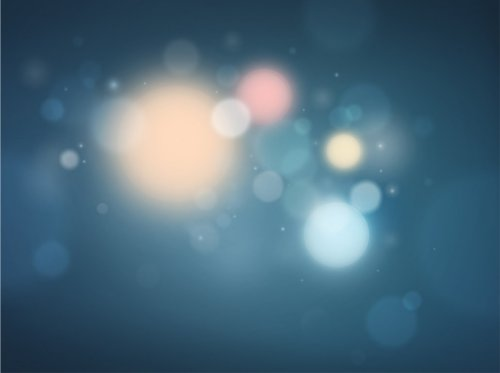 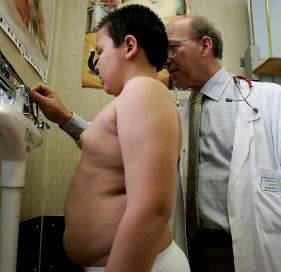 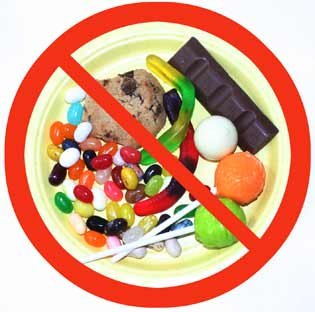 Causas:
Factores genéticos y orgánicos.
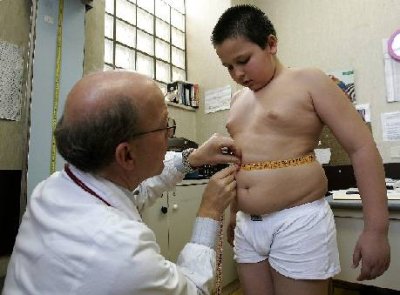 Causas:
Malos hábitos de vida 
(mala alimentación
 y falta de ejercicio físico)
Más de 4.1 millones de escolares conviviendo con este problema
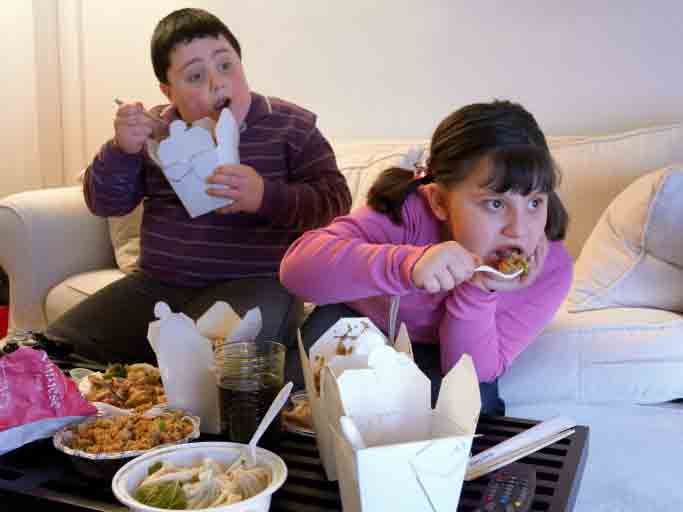 Causas:
 Factores psicológicos.
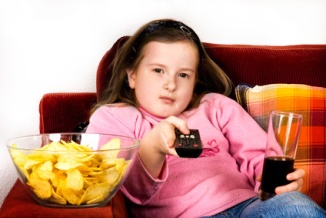 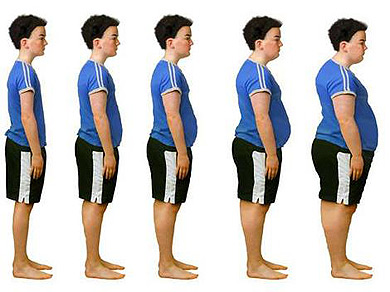 OBESIDAD
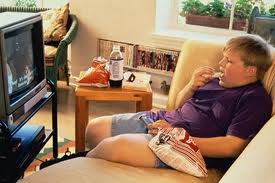 México ocupa el primer lugar mundial en obesidad infantil
Causas:
Factores socioeconómicos.
Se produce cuando existe un exceso de tejido adiposo (grasa) en el cuerpo
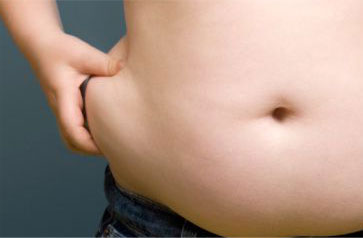 sus efectos negativos: la diabetes, la hipertensión, 
las complicaciones cardiovasculares 
e incluso algunos tipos de cáncer como los gastrointestinales.
http://www.unicef.org/mexico/spanish/17047.htm
http://www.imss.gob.mx/salud/nutricion/Pages/index.aspx
http://www.dmedicina.com/enfermedades/digestivas/obesidad
[Speaker Notes: Equipo 2: Obesidad
Quintana Rangel Ruth Karina, Castillo Martínez Lorena, Flores Guzmán Paola]